Согласно Федеральному закону от 29 октября 1998 года № 164-ФЗ «О финансовой аренде (лизинге)»: 

«Лизинг – это совокупность экономических и правовых отношений, возникающих в связи с реализацией договора лизинга, в том числе приобретением предмета лизинга»
Договор лизинга - договор, в соответствии с которым арендодатель (лизингодатель) обязуется приобрести в собственность указанное арендатором (лизингополучателем) имущество у определенного им продавца и предоставить лизингополучателю это имущество за плату во временное владение и пользование. Договором лизинга может быть предусмотрено, что выбор продавца и приобретаемого имущества осуществляется лизингодателем
Субъекты сделки
Прямые
лизингодатель 
лизингополучатель
продавец



Косвенные
коммерческие и инвестиционные банки
страховые компании
другие посреднические фирмы
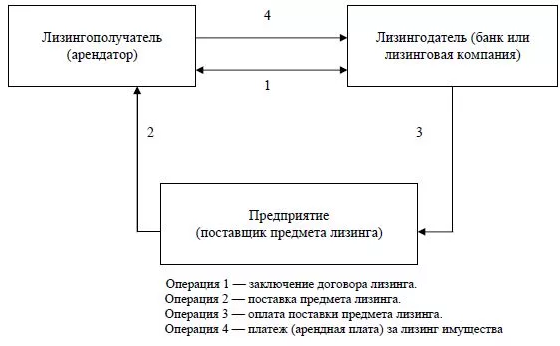 Функции лизинга
1. Финансовая.  Данная функция проявляется в том, что получатель предмета лизинга освобождается от одновременной и полной оплаты оборудования и как бы получает долгосрочный кредит.
2. Производственная. Она заключается в том, что лизингополучатель не тратит огромные деньги на покупку оборудования (или другого имущества), а берет его в аренду на срок короче срока его службы. Это позволяет лизингополучателю использовать в своем производстве новейшее оборудование, которое соответствует НТП.
3. Сбытовая. Она проявляется в том, чтобы с помощью лизинга расширить круг потребителей новой техники и технологий.
4. Функция налоговых и амортизационных льгот. Она проявляется в том, что государство предоставляет участникам лизинговых отношений амортизационные и налоговые льготы, а именно для оборудования, которое приобретено в лизинг, может применяться механизм ускоренной амортизации (с коэффициентом 3), а это позволит лизингополучателю, в первые годы, снизить выплаты по налогу на прибыль.
Особенности лизинга и кредита
АО «Росагролизинг»
АО «Росагролизинг» посредством финансовой аренды (лизинга) осуществляет техническую и технологическую модернизацию производственной и социальной инфраструктуры села, пополнение и обновление племенного поголовья сельскохозяйственных животных.
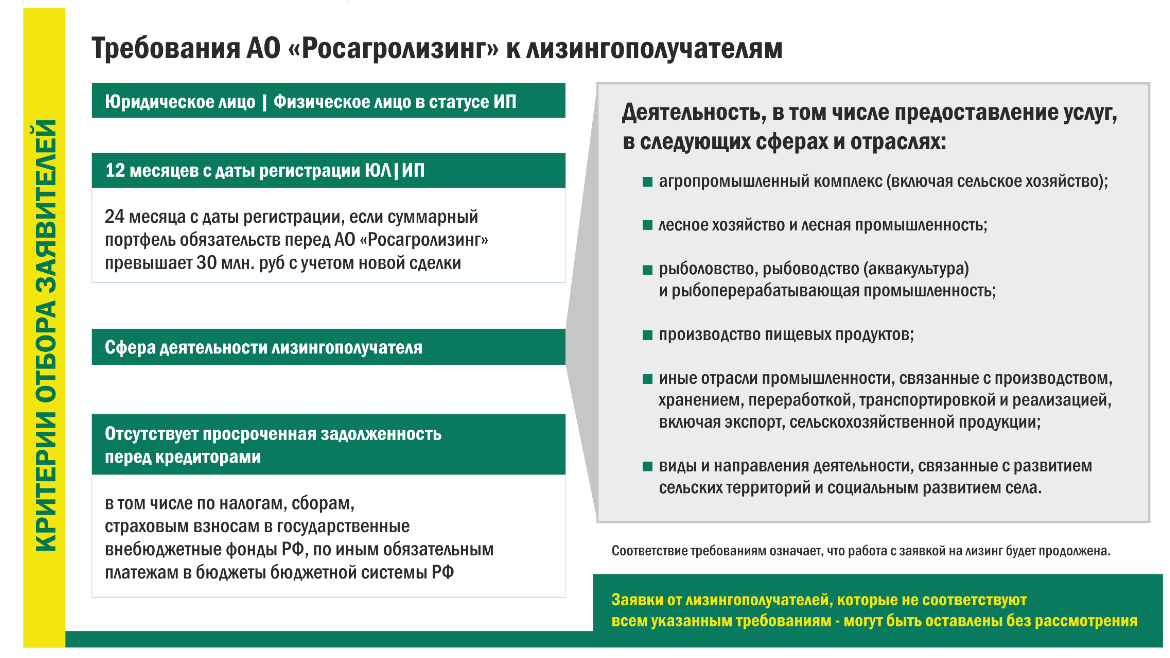 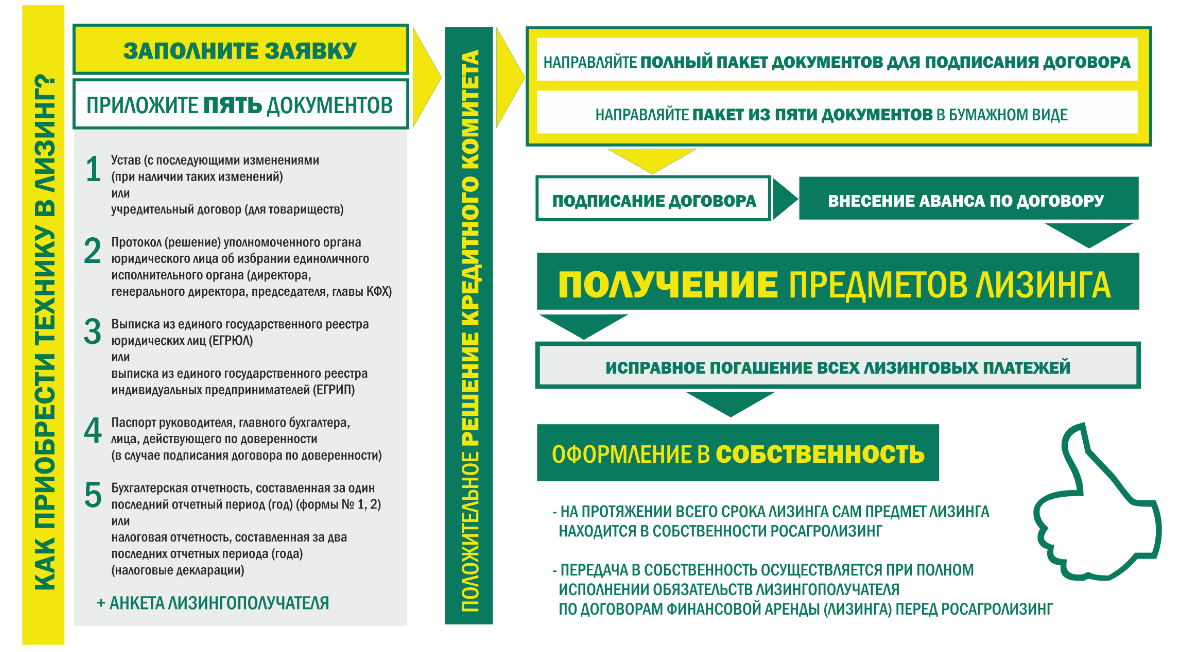 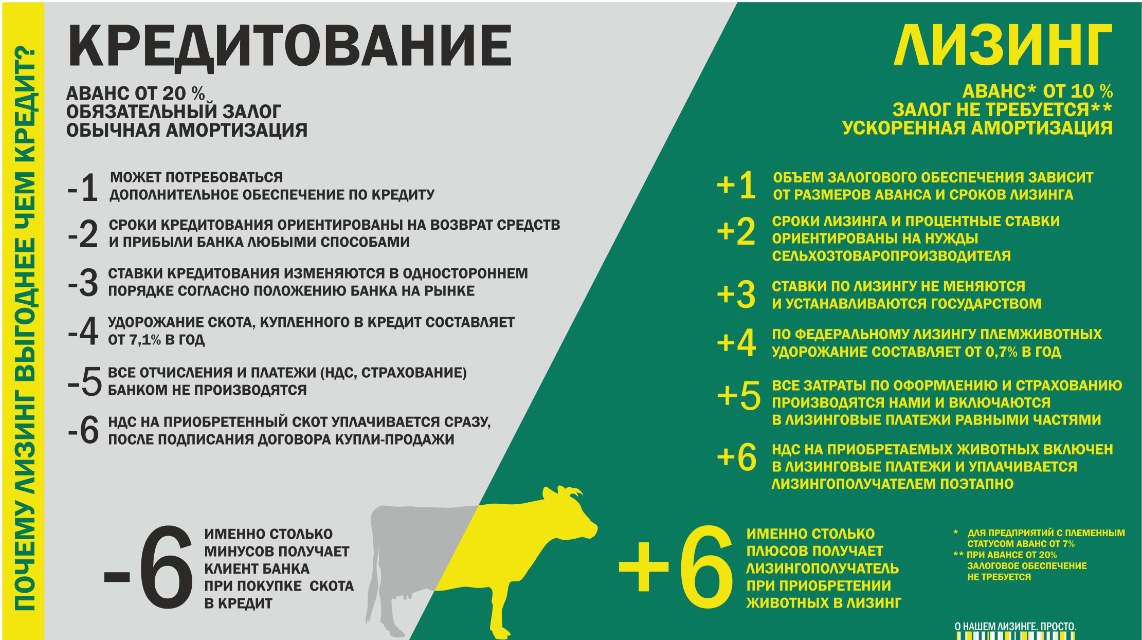